Основи саморегуляції
Психологічна саморегуляція – це здатність керувати своєю поведінкою на основі знань про свої психологічні особливості
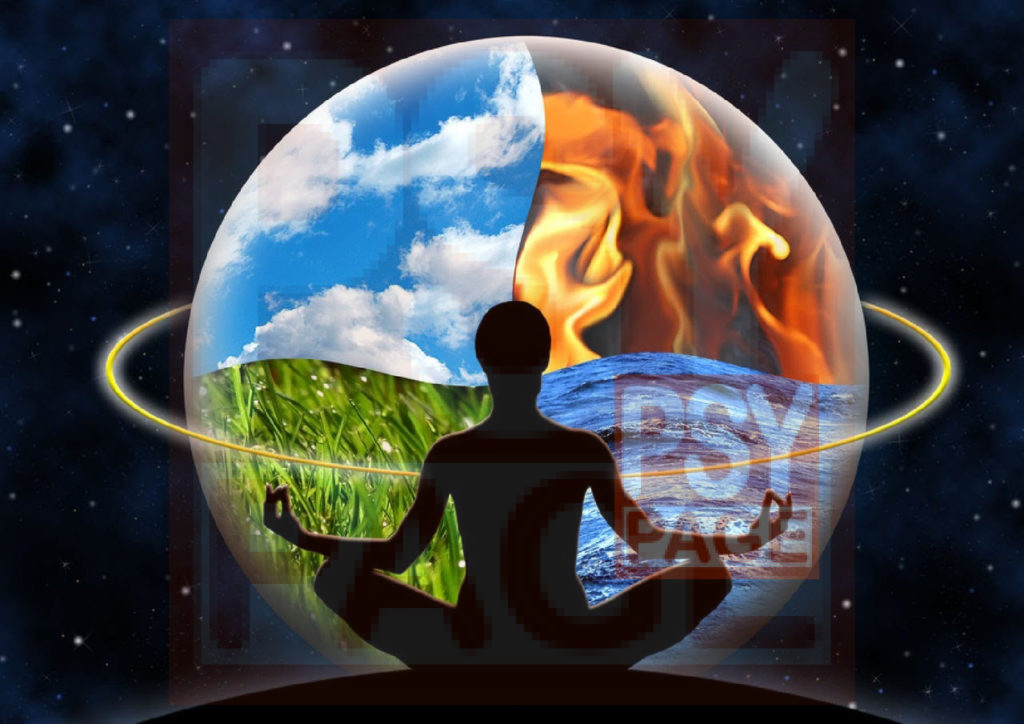 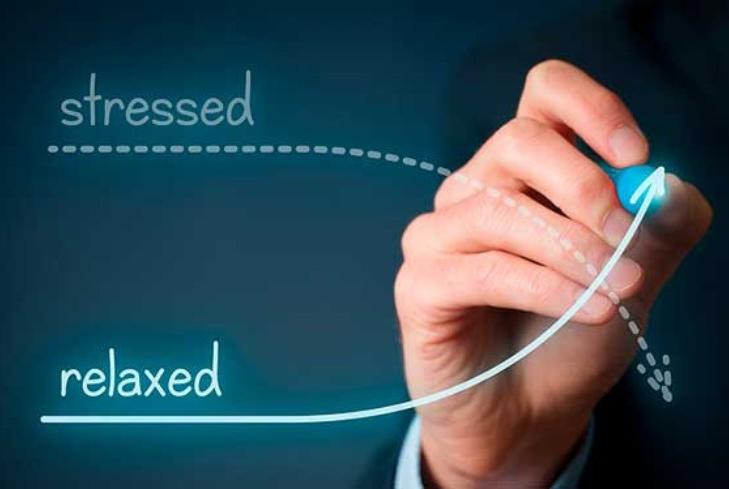 Основа саморегуляції - це вміння спостерігати своє тіло, почуття і думки. І якщо там щось відбувається, що Вам не подобається, то Ви могли б це поправити в будь-який момент часу, до того як це розгорнеться на фізиці.
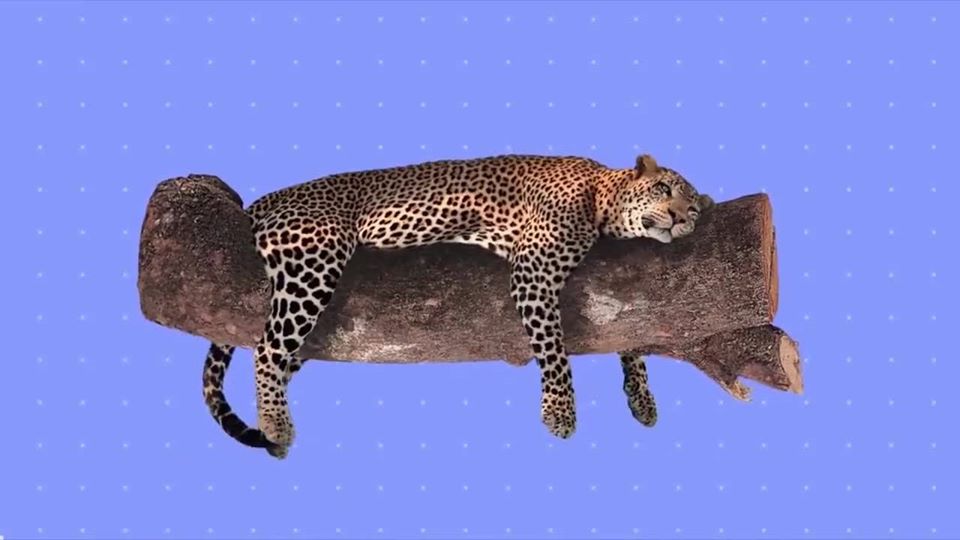 Саморегуляція
Управління людиною своїми емоціями, думками, переживаннями;
Цілеспрямована зміна яка окремих психофізіологічних функцій, так і нервово-психічних станів в цілому;
Внутрішня регуляція поведінкової активності людини.
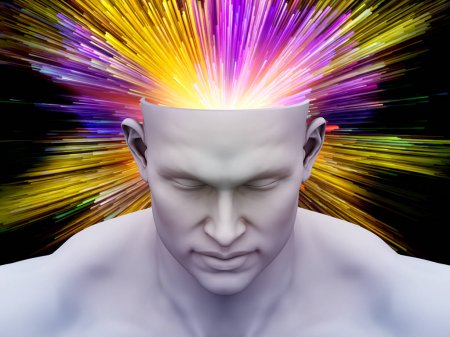 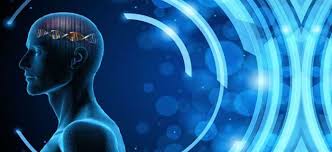 Три основні типи механізмів саморегуляції
1-й тип базується на співвідношенні активності, яка циркулює в мозку, та активністю, яка знаходить вихід за межі мозку. У випадках, коли кількість імпульсів, які циркулюють у мозку людини, переживає кількість, що знаходять  вихід у зовнішній простір, напруженість психічної активності зменшується, коли кількість імпульсів, які знаходять вихід, перевищує. Тоді психіка людини перебуває в стані значно меншого напруження.
2-й тип. Цей тип механізму психічної саморегуляції пов’язаний зі зміною параметрів дихання людини, що призводить до припливу нервової імпульсації та змінює психічне напруження.
3-й тип базується на взяємозв ’ язку її психологічного стану та реагуванні психіки на сигнали та умови зовнішнього середовища . Практичне застосування цієї закономірності дозволяє людині стимулювати активність своєї психіки.
Це свідоме управління людиною своєю діяльністю та поведінкою, що виявляється у прийнятті рішення, подоланні труднощів і перешкод на шляху досягнення мети, виконання поставлених завдань.
Сила волі
Волю в психології найчастіше визначають через:
довільну регуляцію поведінки; 
через вольові якості особистості (iніціативність, самовладання, витримку, наполегливість); 
через вольові дії (усвідомленість, подолання перешкод цілеспрямованість, ініціація дії)
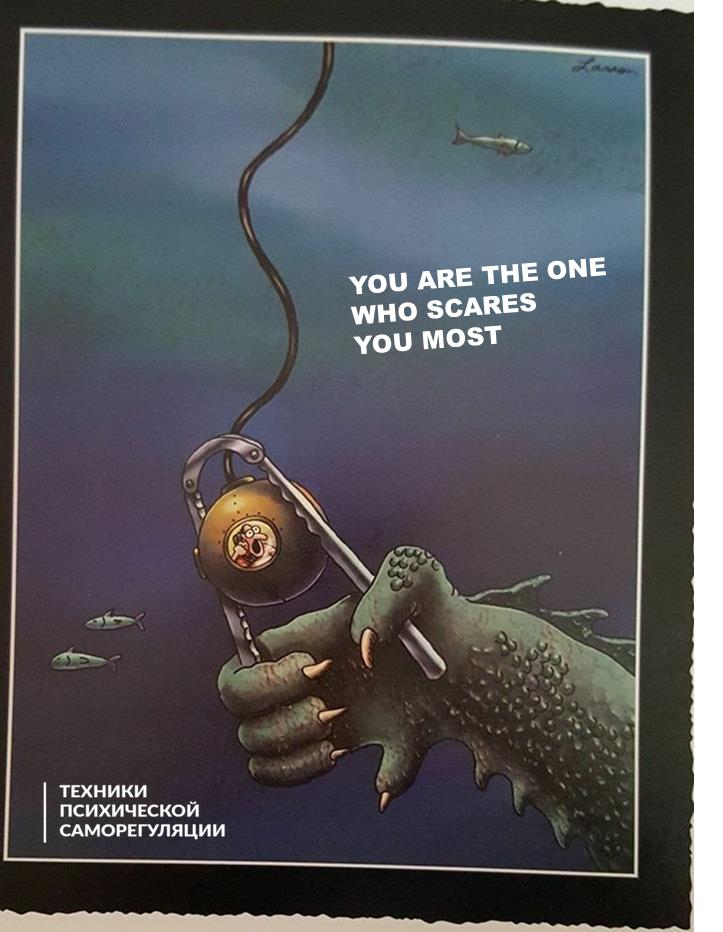 За допомогою спеціальних засобів психічної саморегуляції тібетські далайлами та індуські йоги спроможні, наприклад, розширювати або звужувати кровоносні судини, прискорювати або сповільнювати частоту серцевих скорочень, активізувати або пригнічувати продукцію травних соків, активізувати або гальмувати обмін речовин, теплопродукцію.
Вміння керувати звичками входить до сфери можливостей психічної саморегуляції.
Вона базується на дотриманні таких основних правил
Створення сприятливих умов для формування корисних звичок;
Формування у свідомості людини вміння діяти в чітко окреслених рамках
Закріплення корисних звичок шляхом їх систематичного повторення (тренування).
Організованість
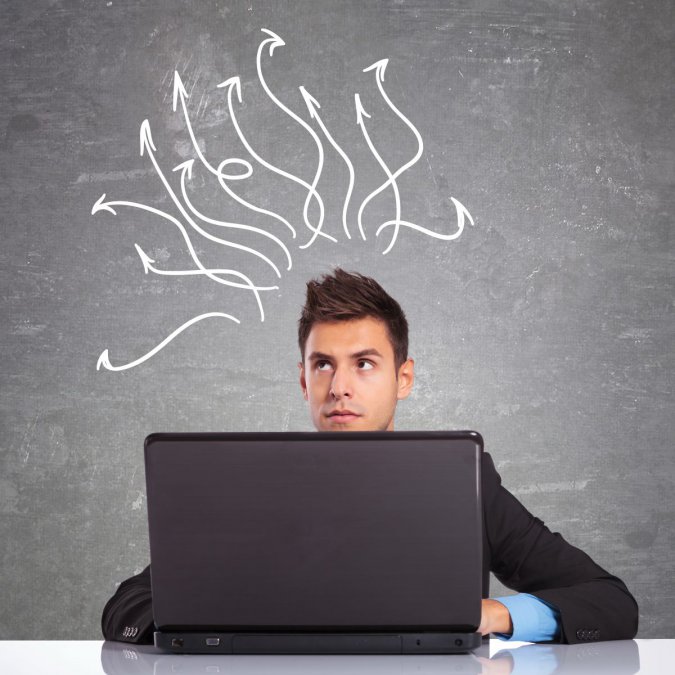 Корисні звички:
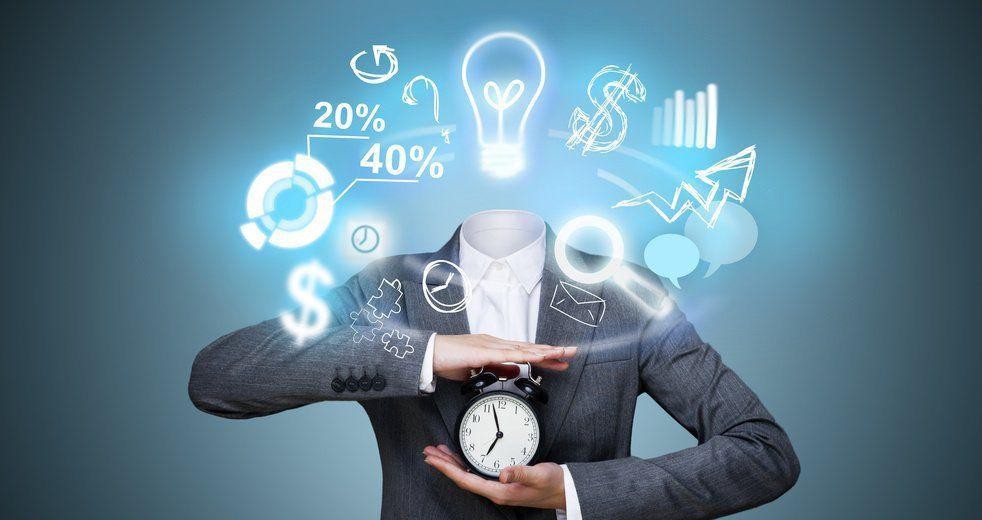 Дисциплінованість
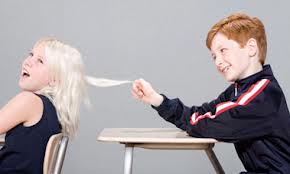 Пунктуальність
Основні ефекти психологічної саморегуляції
Ефект захоплення
Ефект відновлення
Ефект активізації
Самовиховання-це система дій особистості, спрямована на досягнення відповідності власної поведінки загальноприйнятим орієнтирам, вимогам і нормам фізичного і духовного життя людського оточення.
 Мета: важлива форма самоконтролю над власними вчинками, діями, поведінкою, закріплення позитивної і усунення негативної сторони.
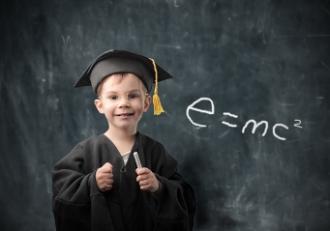 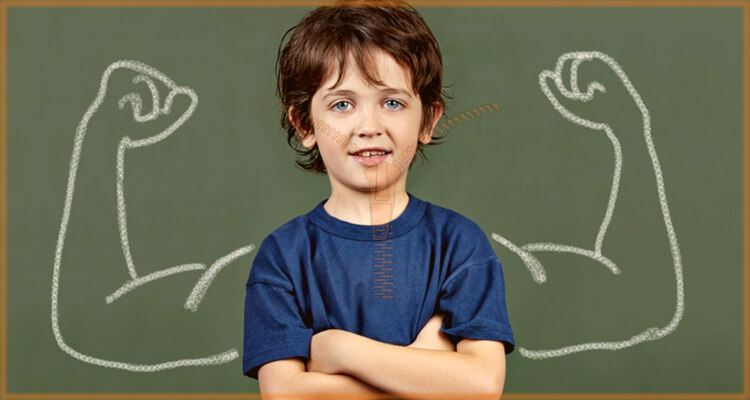 Самопізнання - метод самовивчення фізичних і психічних особливостей людини, за аналізом яких вона пізнає і критично оцінює свої істинні фізичні і духовні можливості. Оцінка цих можливостей проводиться шляхом порівняння даних власної оцінки з відповідними модельними показниками.
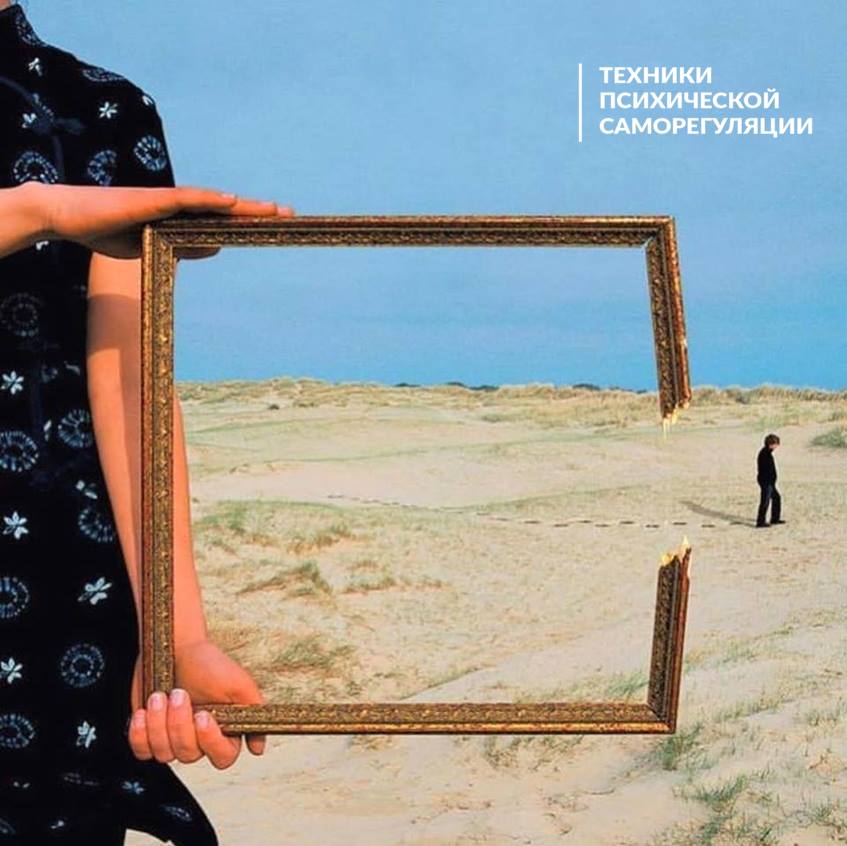 Самонавіювання - метод, який базується на формуванні у свідомості людини ідеальних образів, уявлень, бажань, відчуттів допомогою власних думок і слів. Ефективність самонавіювання залежить від здатності людини концентрувати свою свідомість на предметі навіювання.
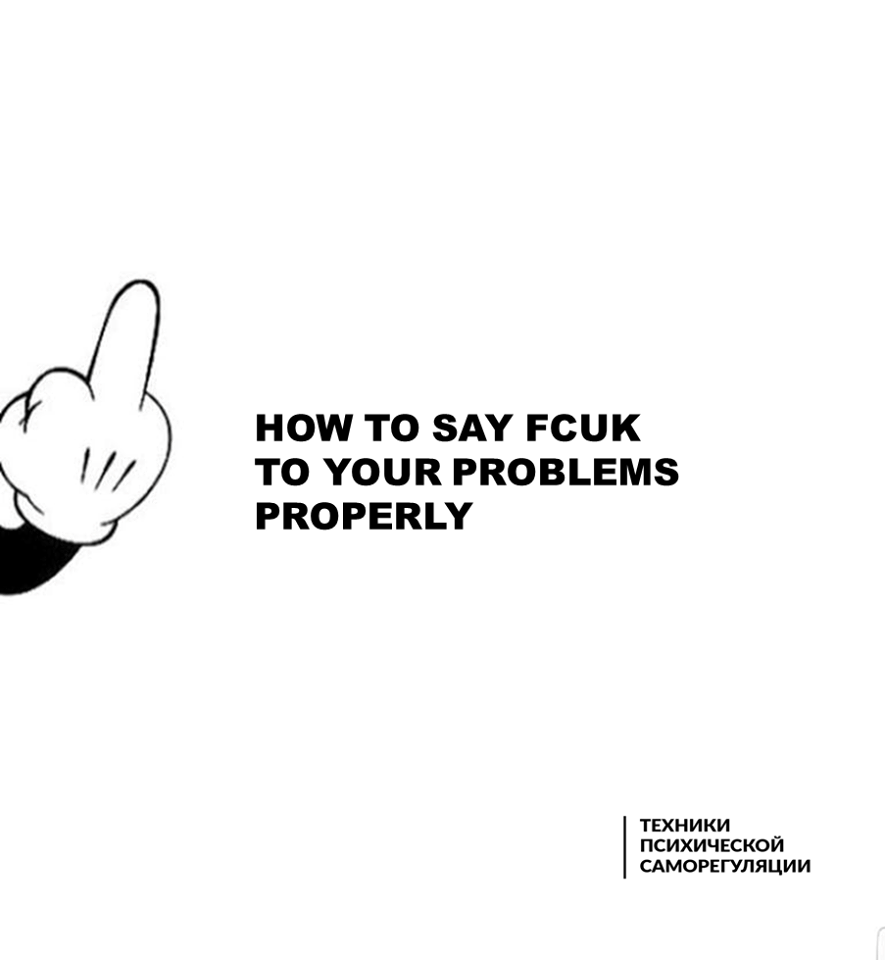 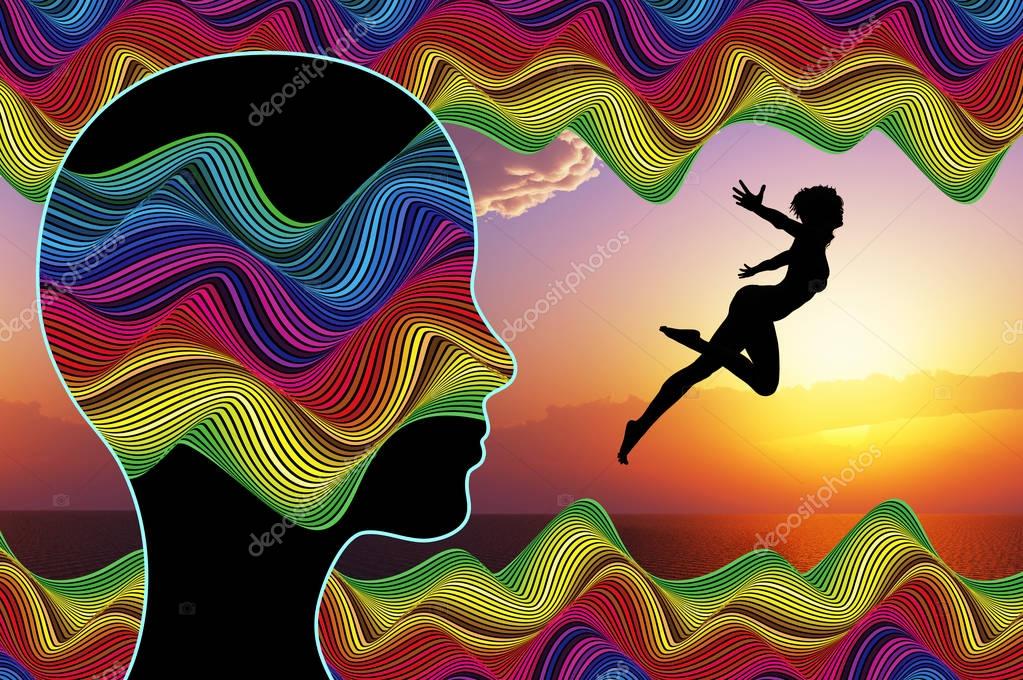 Самовправи - один із методів формування стабільних норм та правил поведінки, який ґрунтується на систематичному викові цілеспрямованих дій і вправ з метою закріплення конкретних навичок і рис характеру.
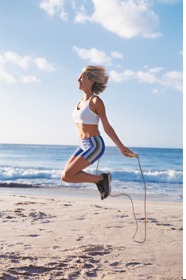 Самозвіт — критичне самозвітування особистості у формі щоденникового запису або усної мови про свої вчинки і дії. Самозвіт тісно пов'язаний із самоаналізом, тобто з формою са­мокритичної оцінки особистості при здійсненні певних вчинків або дій.
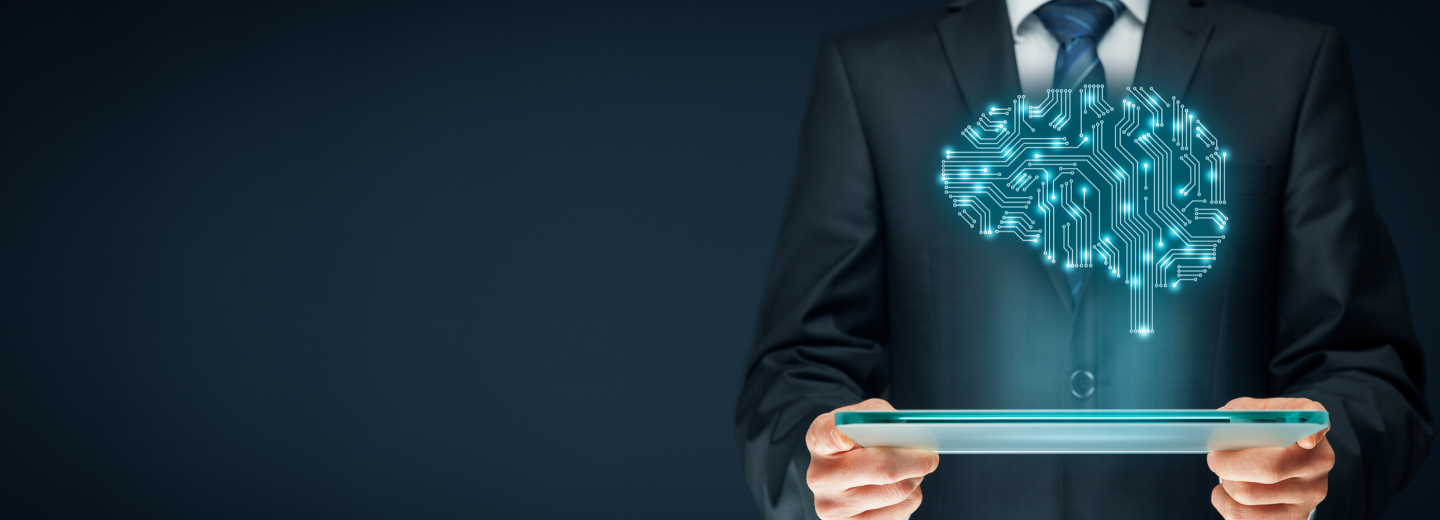 Самоконтроль - визначається як форма самообліку і власної оцінки результатів психічного самовиховання з наступною корекцією дій і поведінки особистості; Самоконтроль є вихідною основою вдосконалення фізичних і моральних якостей особистості.
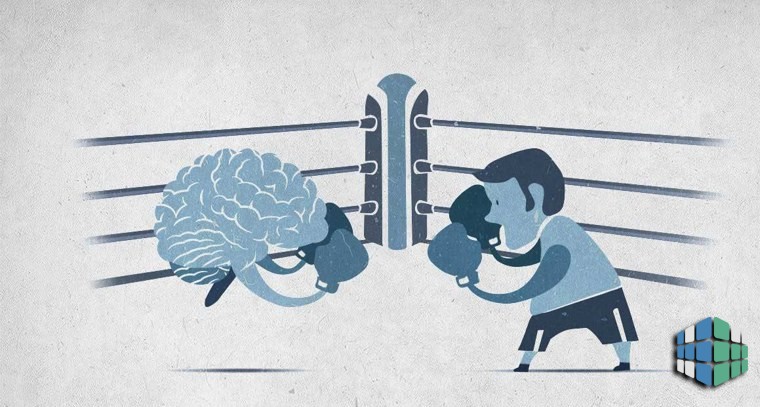 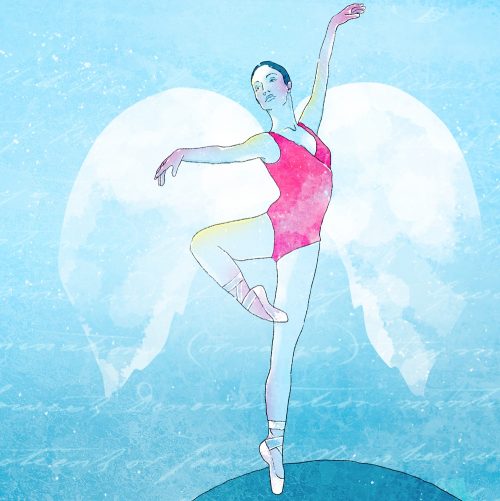 Саморегуляція –важливий фактор успіху у житті людини. Люди з розвиненою соморегуляцією досягають більшого успіху в роботі, навчанні і вони є більш благополучними.
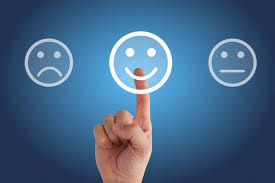 Дякую за увагу!